ÉV VÉGI ÖSSZEFOGLALÁS
Kedves Szülők!
Kérjük, hogy segítsenek a gyermeküknek a hittanóra tananyagának az elsajátításában!
A digitális hittanórán szükség
lesz az alábbiakra:
zenehallgatáshoz hangszóró vagy fejhallgató.
Kérem, hogy indítsák el a diavetítést! 
Az animációkat csak így tudják látni!
DIGITÁLIS
HITTANÓRA
Javaslat: A PPT fájlok megjelenítéséhez használják a WPS Office ingyenes verzióját (Letölthető innen: WPS Office letöltések ). Az alkalmazás elérhető Windows-os és Android-os platformokra is!
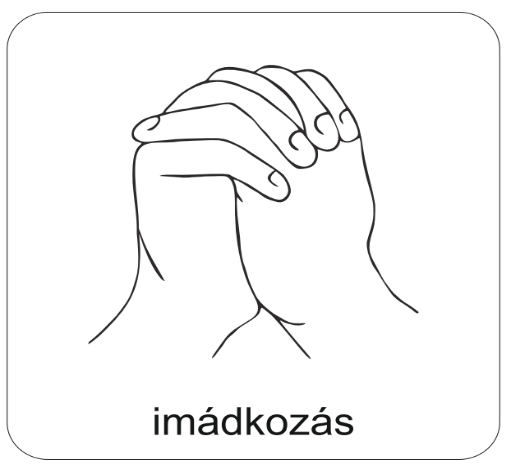 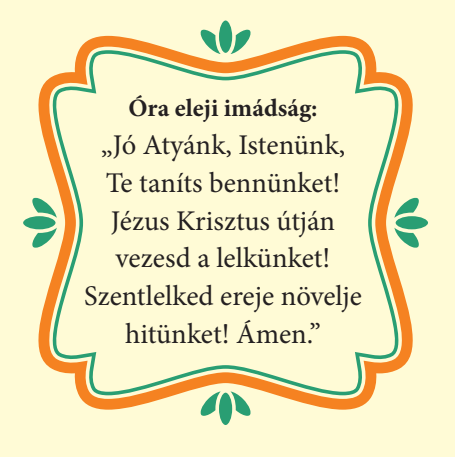 Áldás, békesség! 

Kezdd a digitális hittanórát
az óra eleji imádsággal!
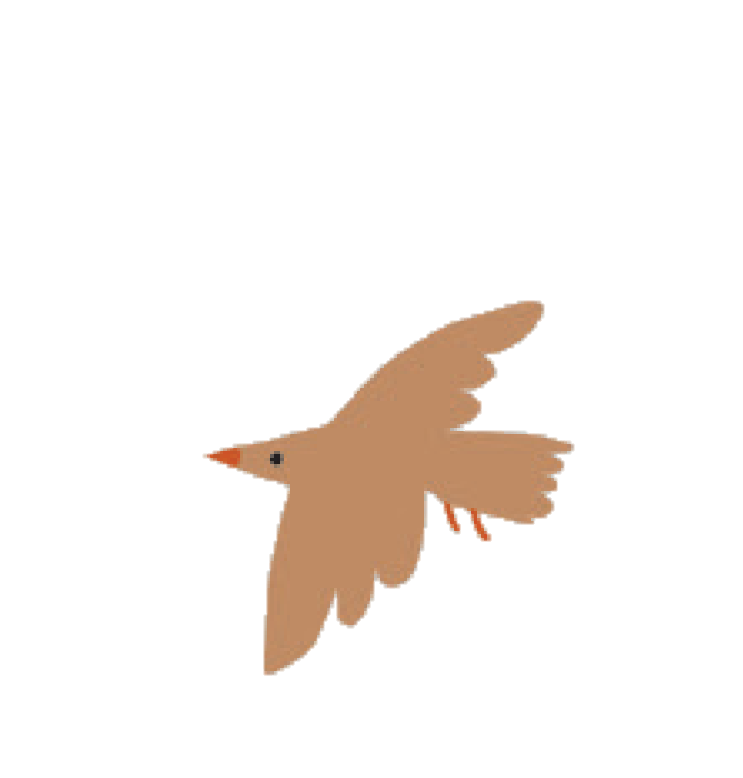 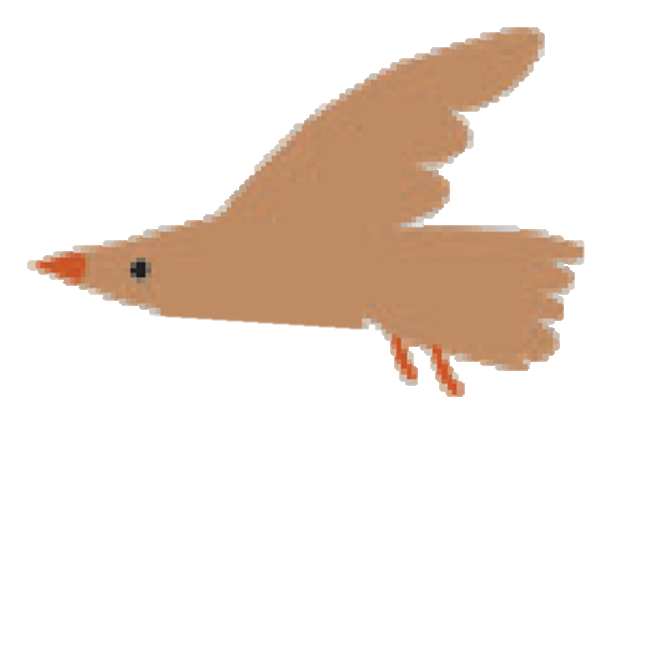 A SZABADÍTÓ ISTEN
EBBEN A TANÉVBEN
TETTEIVEL ISMERKEDTÜNK
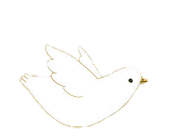 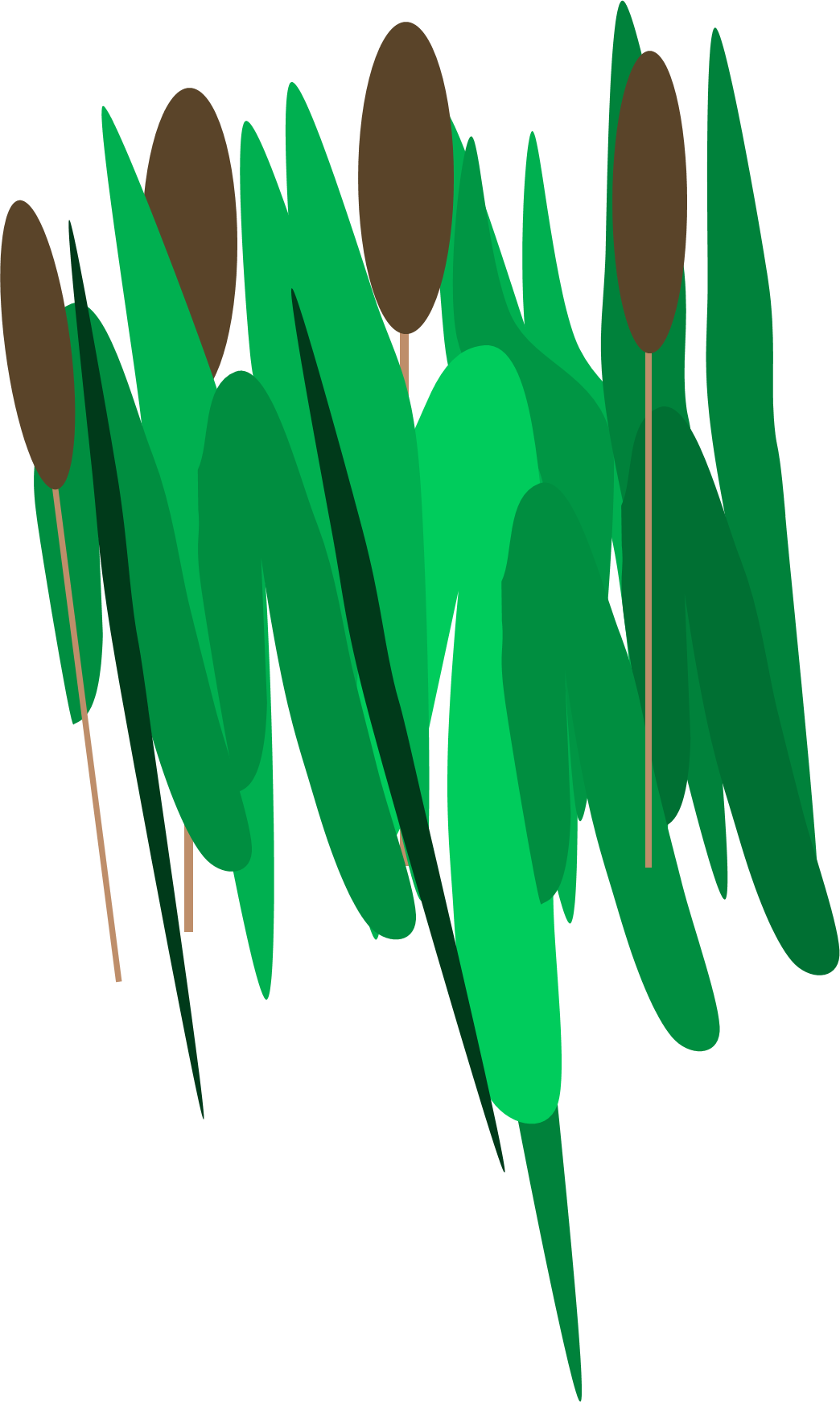 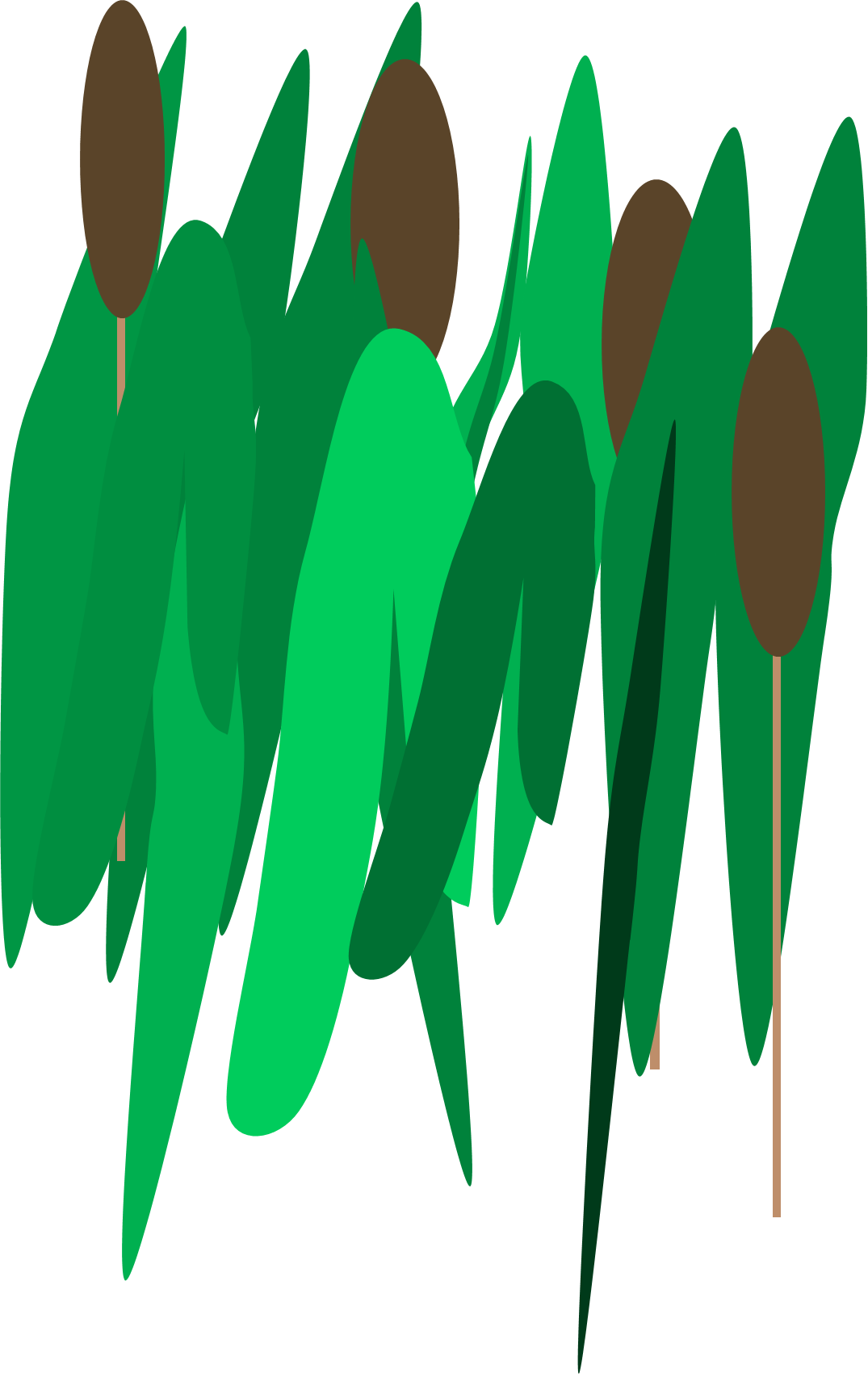 A FÁRAÓ LÁNYA
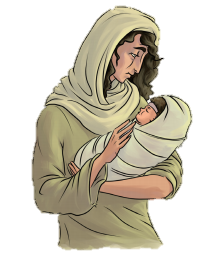 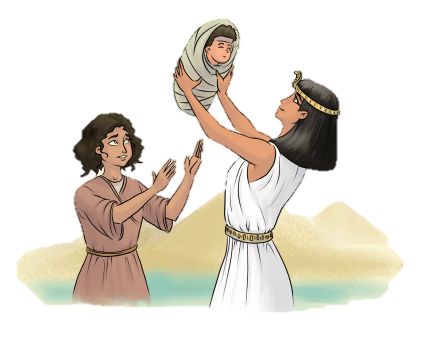 ISTEN
kiválasztott egy kisfiút, aki vezetőként 
a rabságból kivezeti népét.
MIRJÁM
Mózes nővére dajkát ajánlott. 
Az édesanyját.
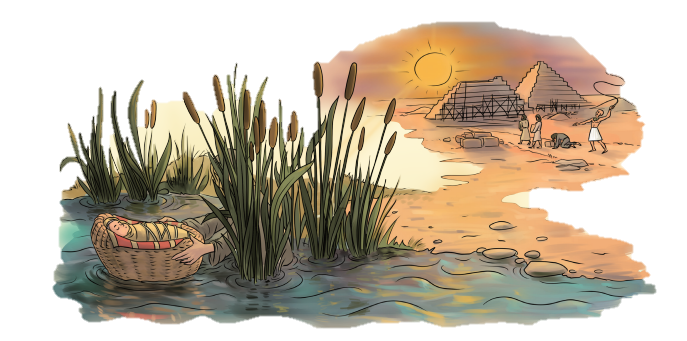 a vízből kihúzta. 
Amikor nagyobbacska lett, sajátjaként nevelte.
De addig dajkára bízta.
József leszármazottai rabszolgaként éltek Egyiptomban. 
A rabságból való szabadítás egy gyermek életének
 a megmentésével kezdődött.
Kattints ide, és idézd fel Mózes születésének történetét!
MÓZES
egy kosárban a Nílus vizén ringott.
Így mentette meg az édesanyja.
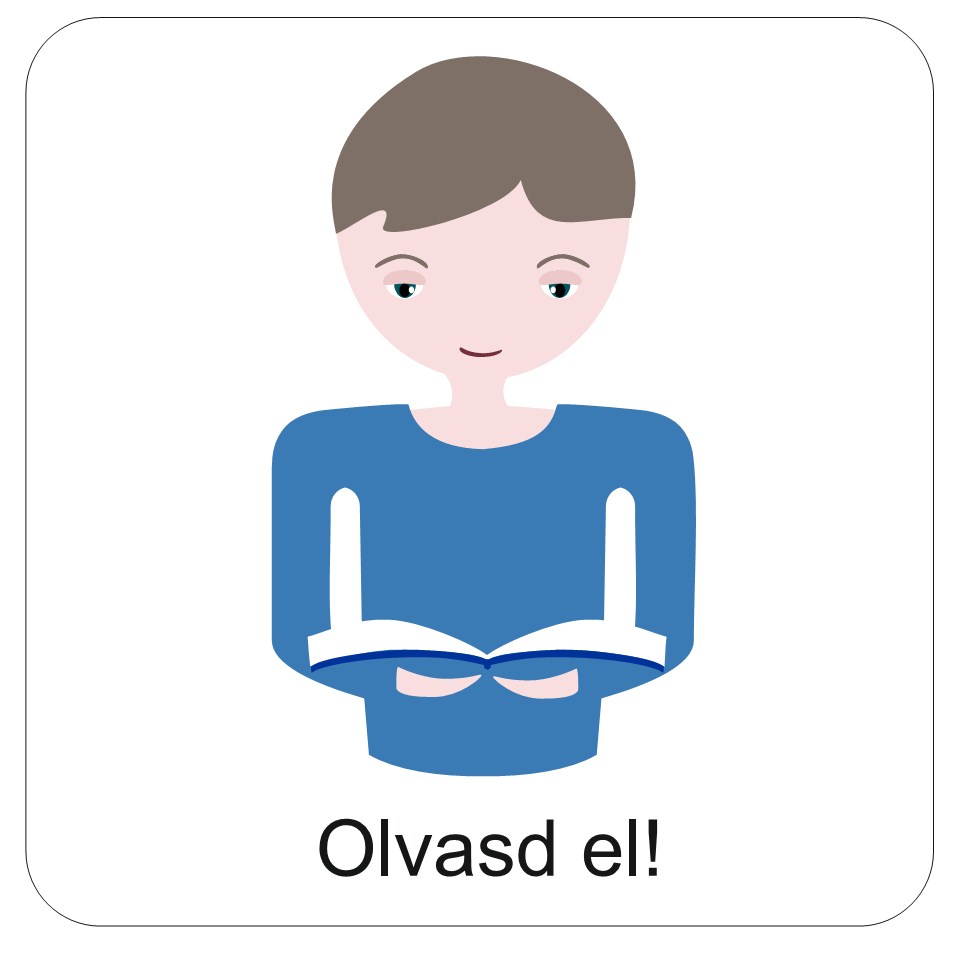 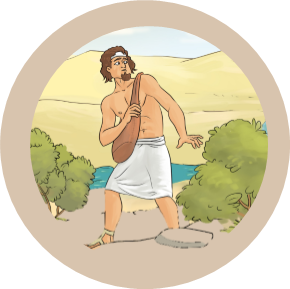 Mózes elmenekült 
Egyiptomból, 
miután dühében 
megölt egy 
rabszolgahajcsárt. 
A tetteknek következménye van.
MÓZES FELNŐTT. MI TÖRTÉNT VELE EZUTÁN?  Kattints!
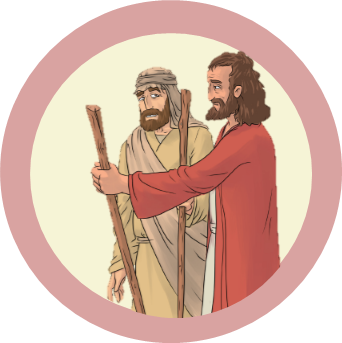 Áron, Mózes testvére lett a segítője.
Isten megígérte, hogy Mózes mellett lesz.
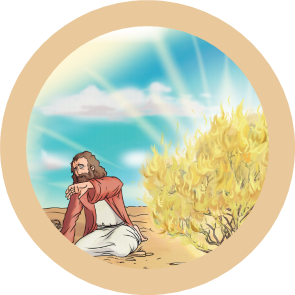 Isten megszólította Mózest 
egy égő csipkebokorból.
Így mutatkozott be neki:
VAGYOK, AKI VAGYOK!
Isten azzal bízta meg 
Mózest, hogy vezesse ki 
népét a szolgaságból.
Hogyan készítette elő Isten a szabadulást?
Melyik történet van elrejtve a következő animációban? 
Találd ki! Kattints egyet!
10
MÓZES ÉS ÁRON
Ó
A
R
F
Á
FÁRAÓ
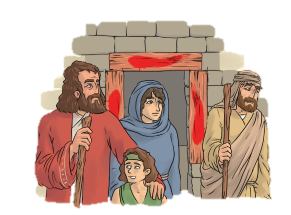 Kitaláltad? Segít ez a rajz?
Gondolkozz!
Kattints ide, és kiderül, hogy jól gondoltad-e!
Mózes és Áron közvetítették Isten parancsát a fáraónak. 
De ő nem akarta elengedni a rabszolgáit. 
10 csapás után kénytelen volt mégis engedelmeskedni Istennek.
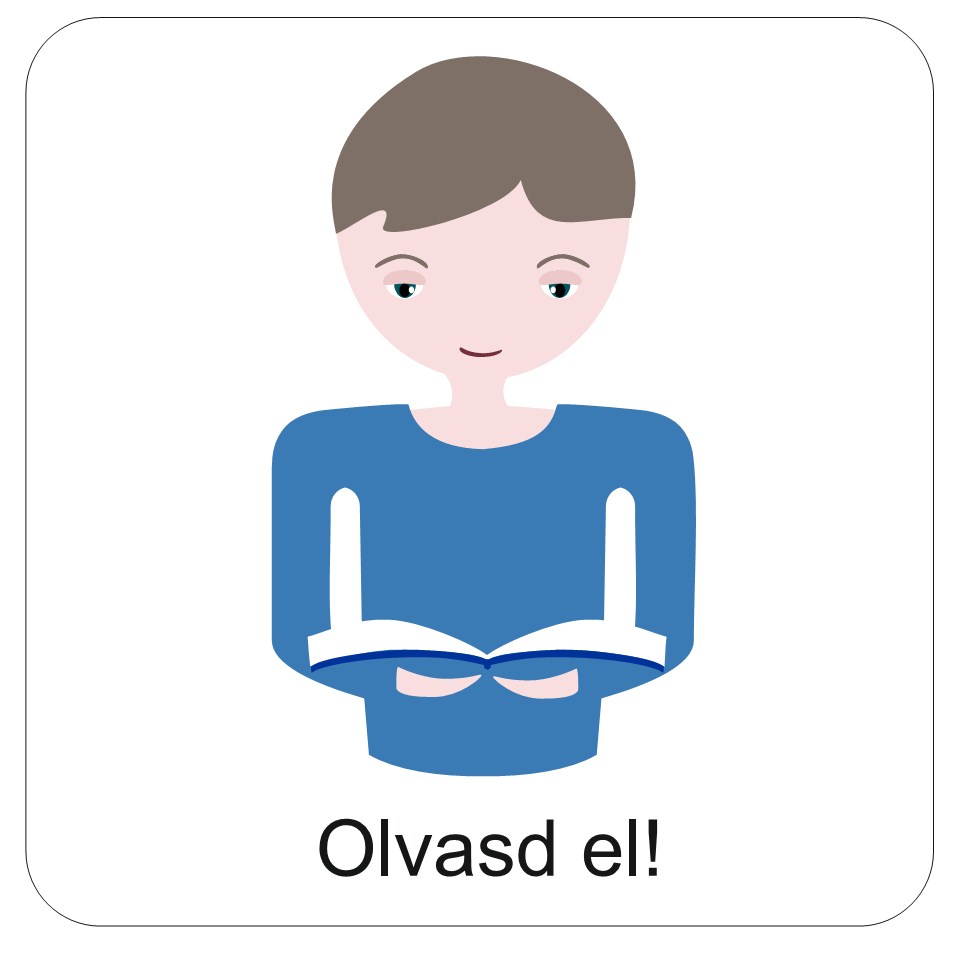 Miért énekli Mirjám:
Kattints az ének szövegére!
Énekeljetek az Úrnak, mert igen felséges!
MÓZES KETTÉVÁLAS
ZTOTTA  A TENGERT
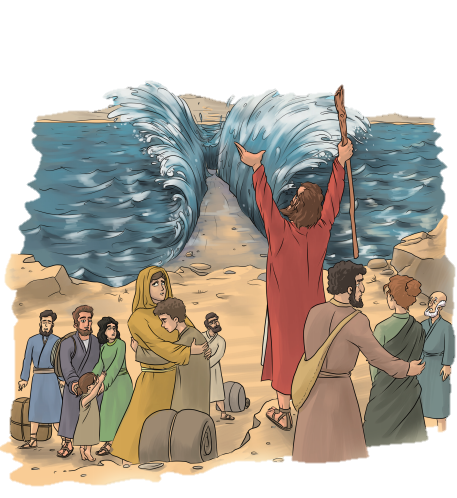 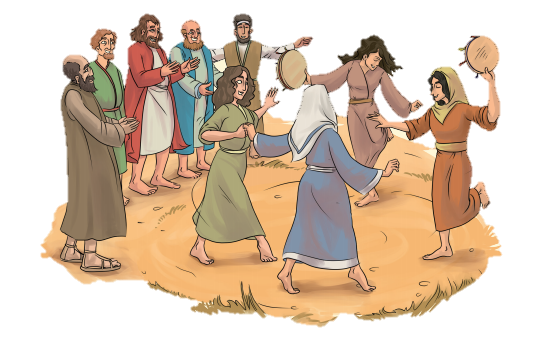 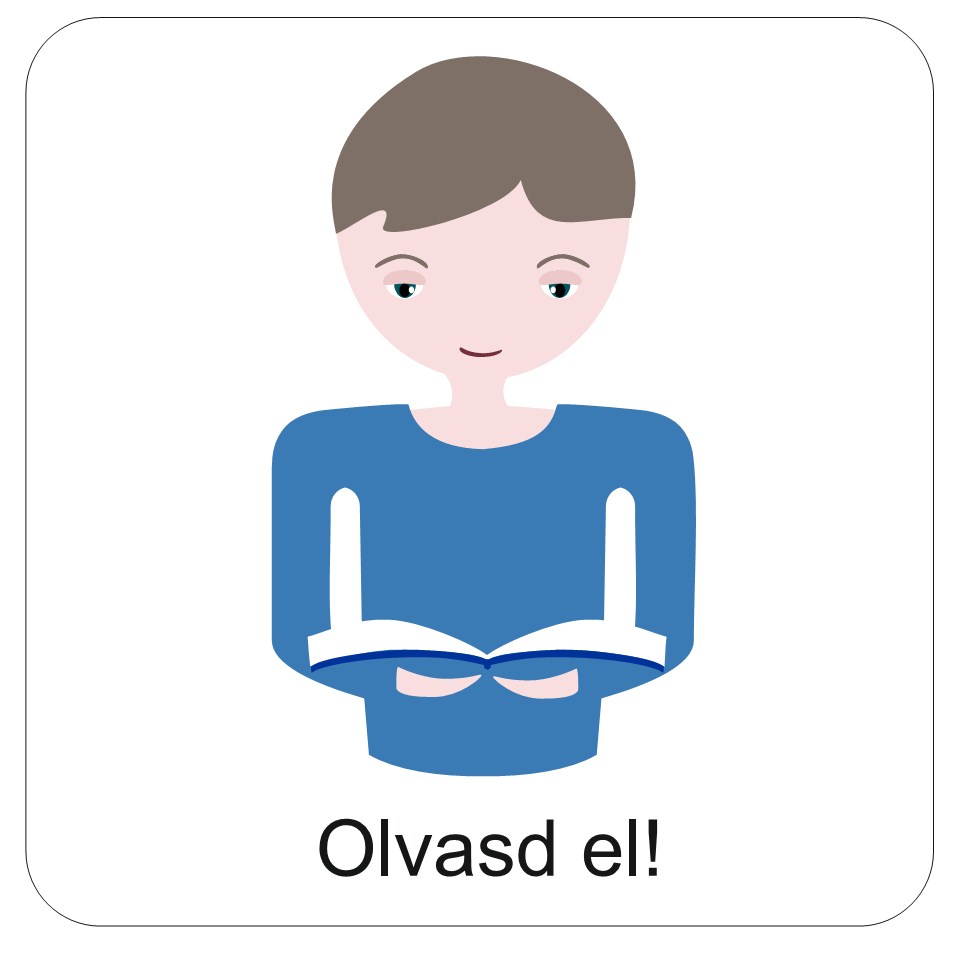 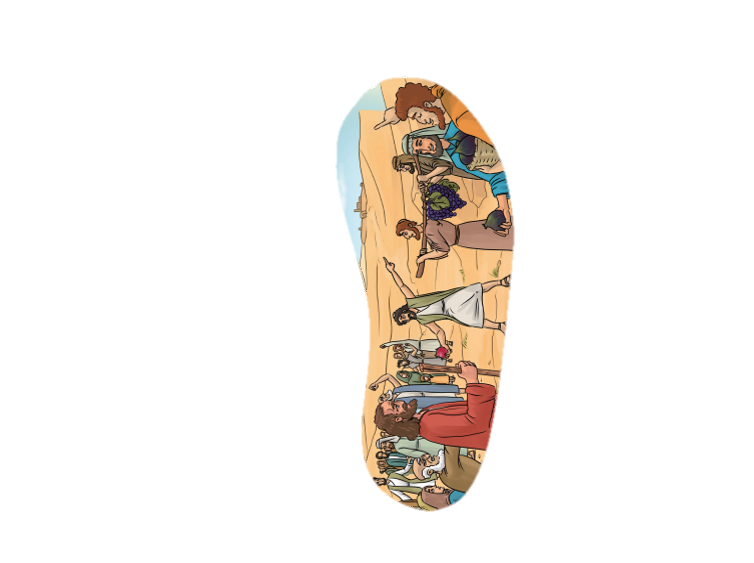 ÚTON AZ ÍGÉRET FÖLDJE FELÉ
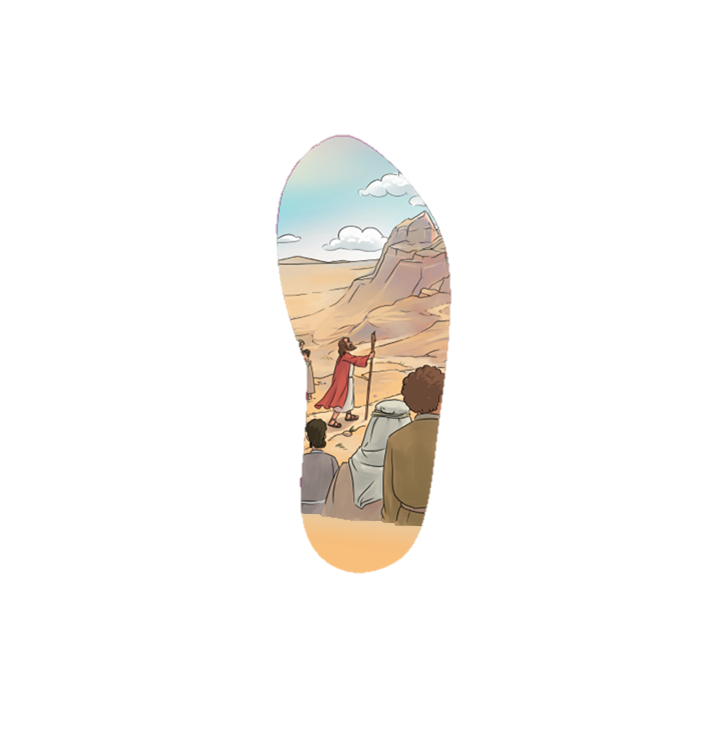 Isten Tízparancsolatot adott.
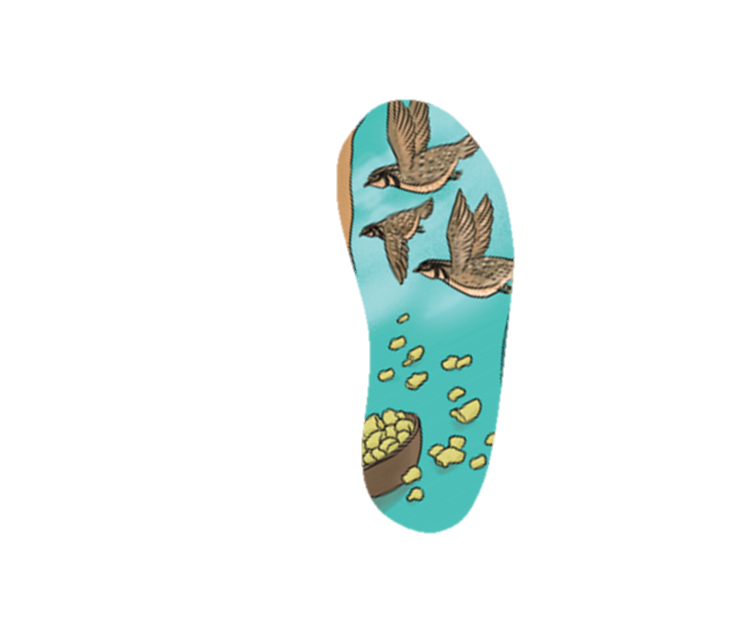 A pusztásban mannát 
és fürjeket adott.
A nép elérkezett az Ígéret Földjének a határához, a tejjel és mézzel folyó földhöz.
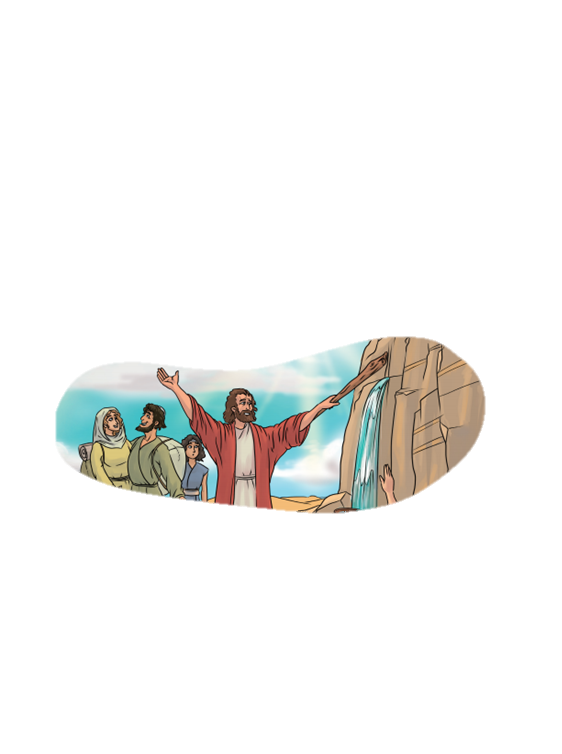 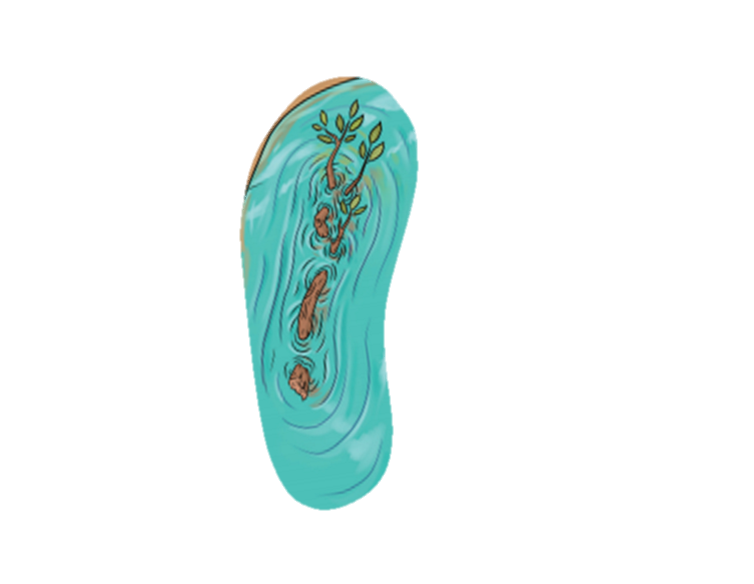 Mózes a sziklából 
vizet fakasztott.
Isten szavára a keserű vízbe
Mózes egy botot dobott. Iható lett.
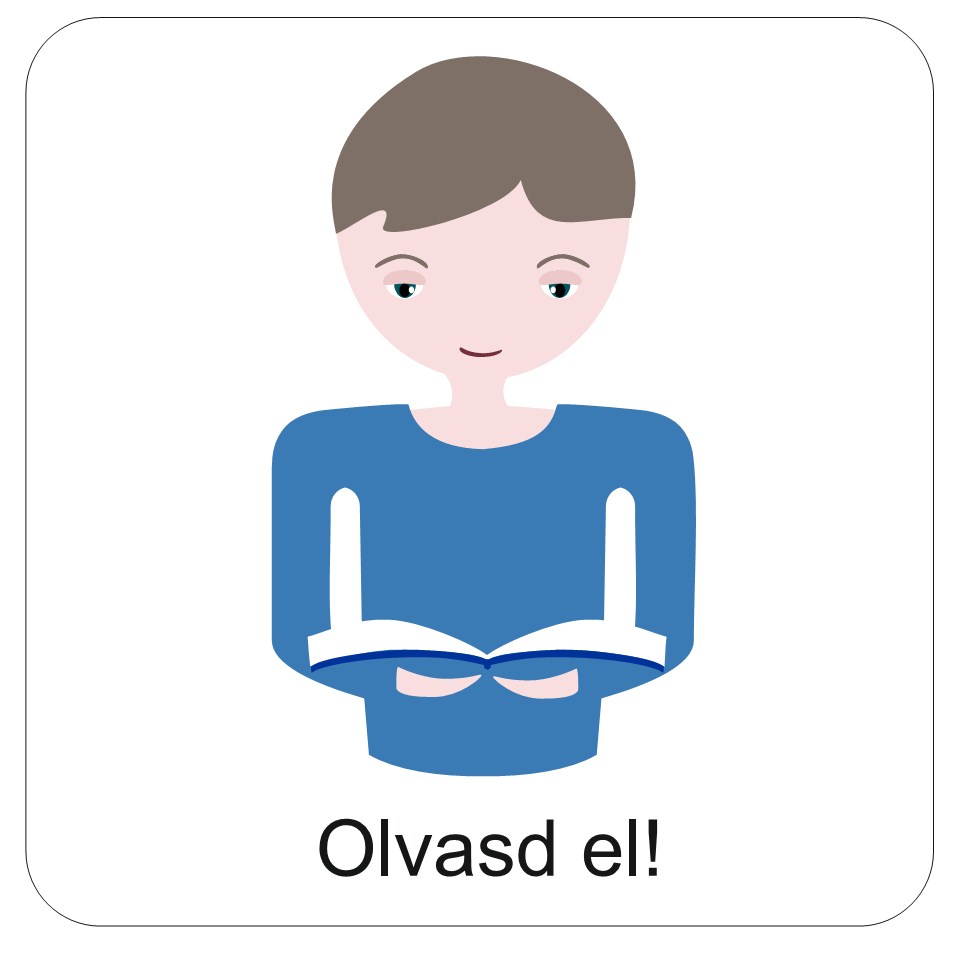 Kattints a nagyítóra és olvasd el, hogy Isten kinek nevezi magát!
Olvasd fel hangosan a Tízparancsolatot! 
Kattints külön-külön a kőtáblákra!
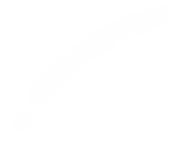 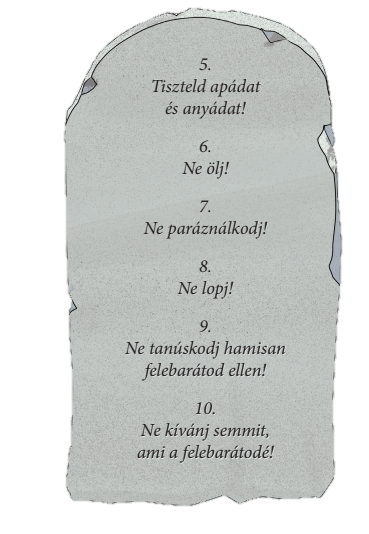 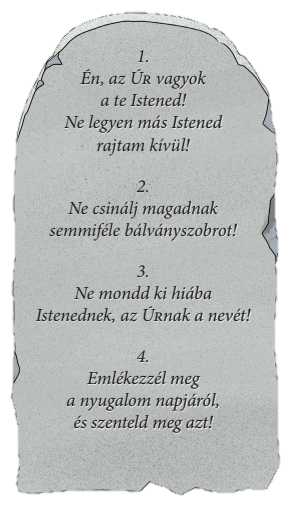 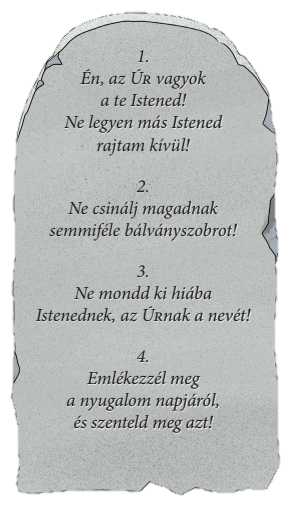 A béna meggyógyítása
Zákeus megtérése
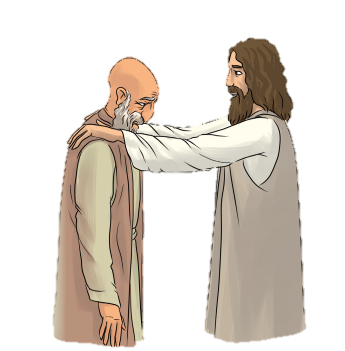 A filippi börtönőr megtérése
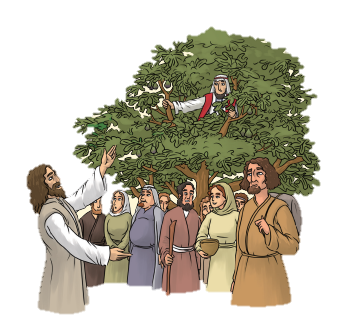 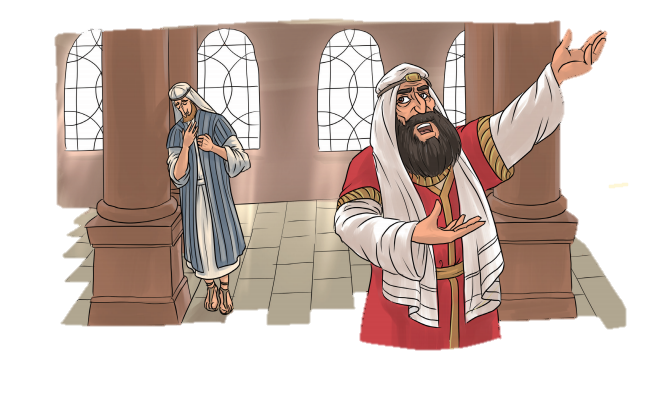 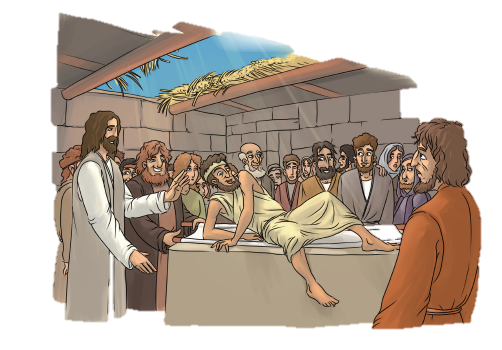 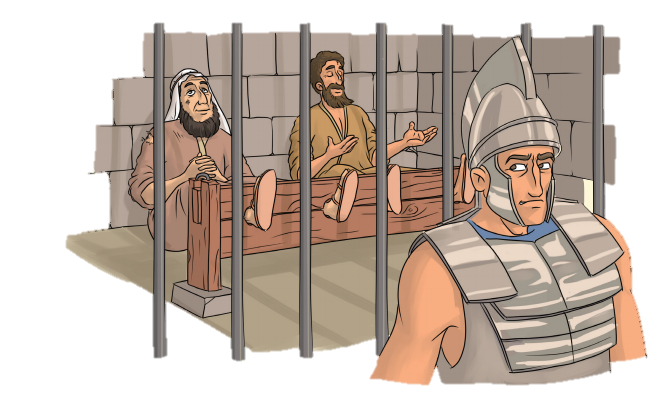 Jairus lányának feltámasztása
A farizeus és a vámszedő példázata
Az újszövetségi történetek azt tanítják:
JÉZUS KRISZTUS A SZABADÍTÓ
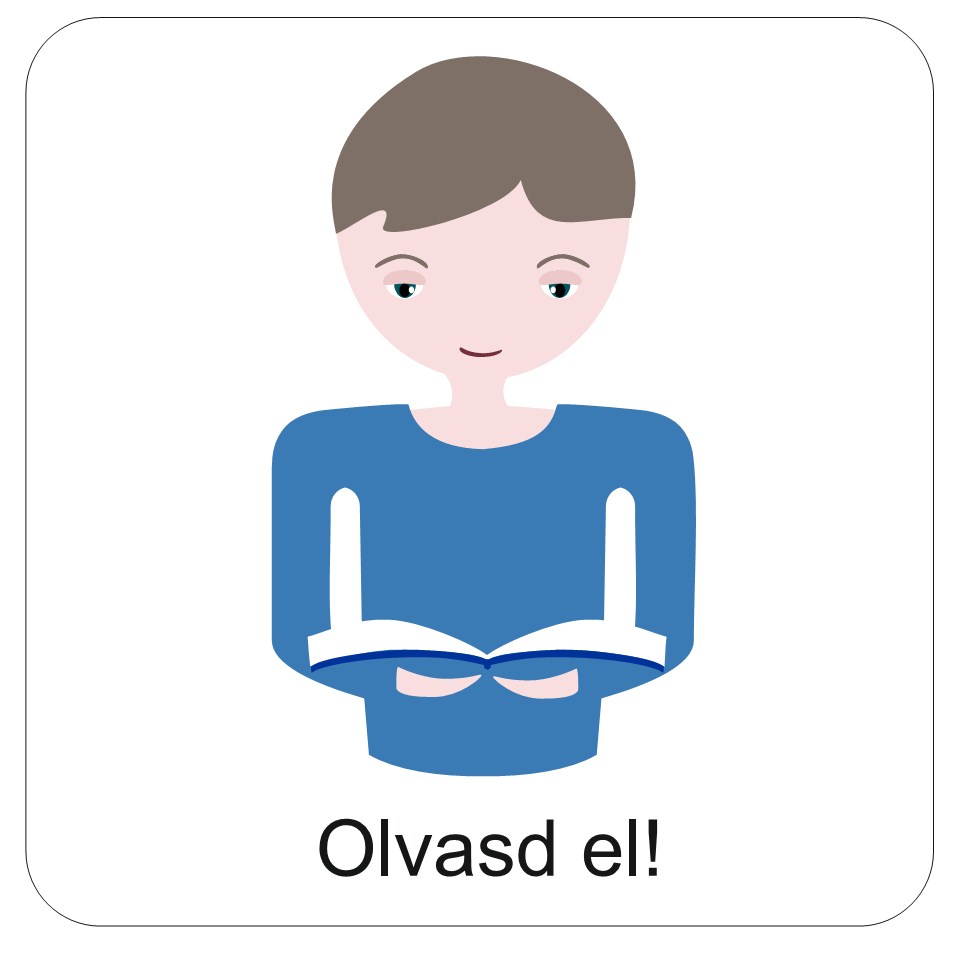 JÉZUS HITET, SZERETETET, ÉLETET AD
bűn
betegség
önteltség
szeretetlenség
pénzimádat
JÉZUS KRISZTUS A SZABADÍTÓ
Zákeus megtérése
Ismételjük át a leckék aranymondásait! Olvass fel egy aranymondást! Emlékezz vissza, hogy a lentiek közül melyik történethez tartozik! Gondolkodás után kattints az aranymondásra, és kiderül, hogy jól gondoltad-e!
A béna meggyógyítása
A filippi börtönőr megtérése
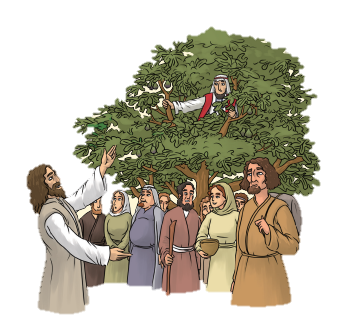 Jairus lányának feltámasztása
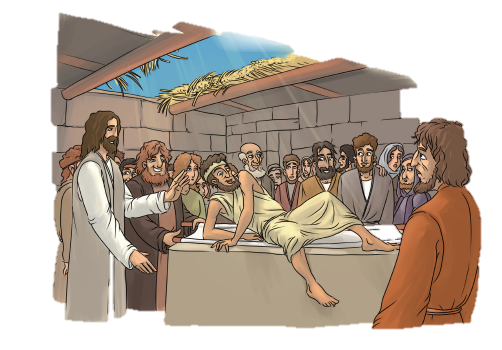 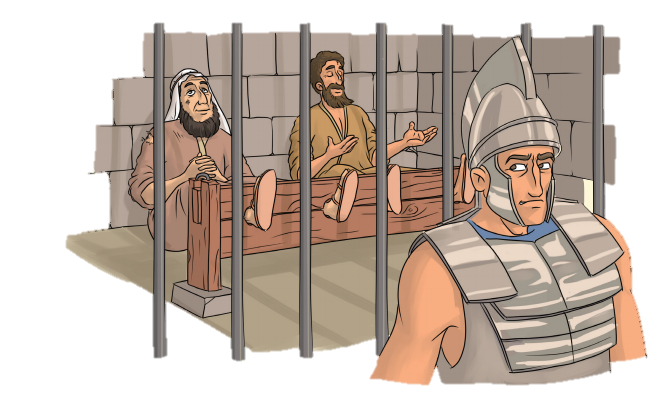 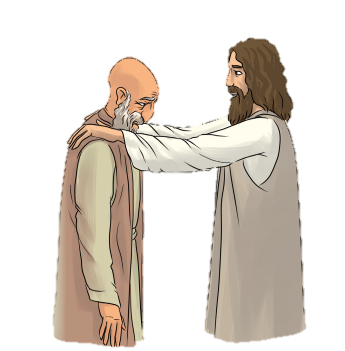 A farizeus és a vámszedő
„Ne félj, csak higgy!” 
Lukács evangéliuma 8,50
„A töredelmes és megtört szívet nem veted meg, Istenem.”
Zsoltárok könyve 51,19
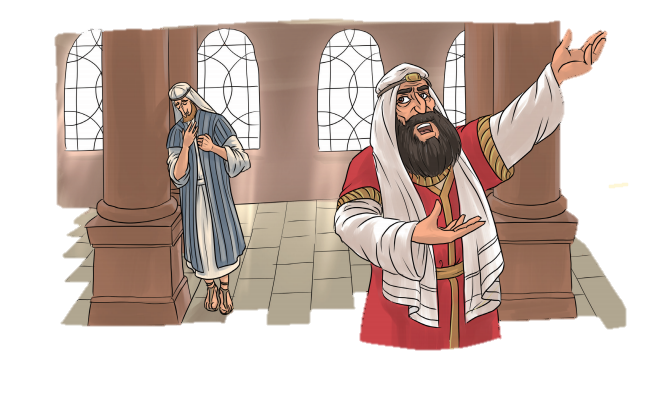 „Mert az Emberfia azért jött, hogy megkeresse és megtartsa az elveszettet.” 
Lukács evangéliuma 19,10
„Közel van az Úr a megtört szívűekhez, és a sebzett lelkűeket megsegíti.” 
Zsoltárok könyve 34,19
Higgy az Úr Jézusban és üdvözülsz mind te, mind a te házad népe.”
Apostolok cselekedetei 16,31
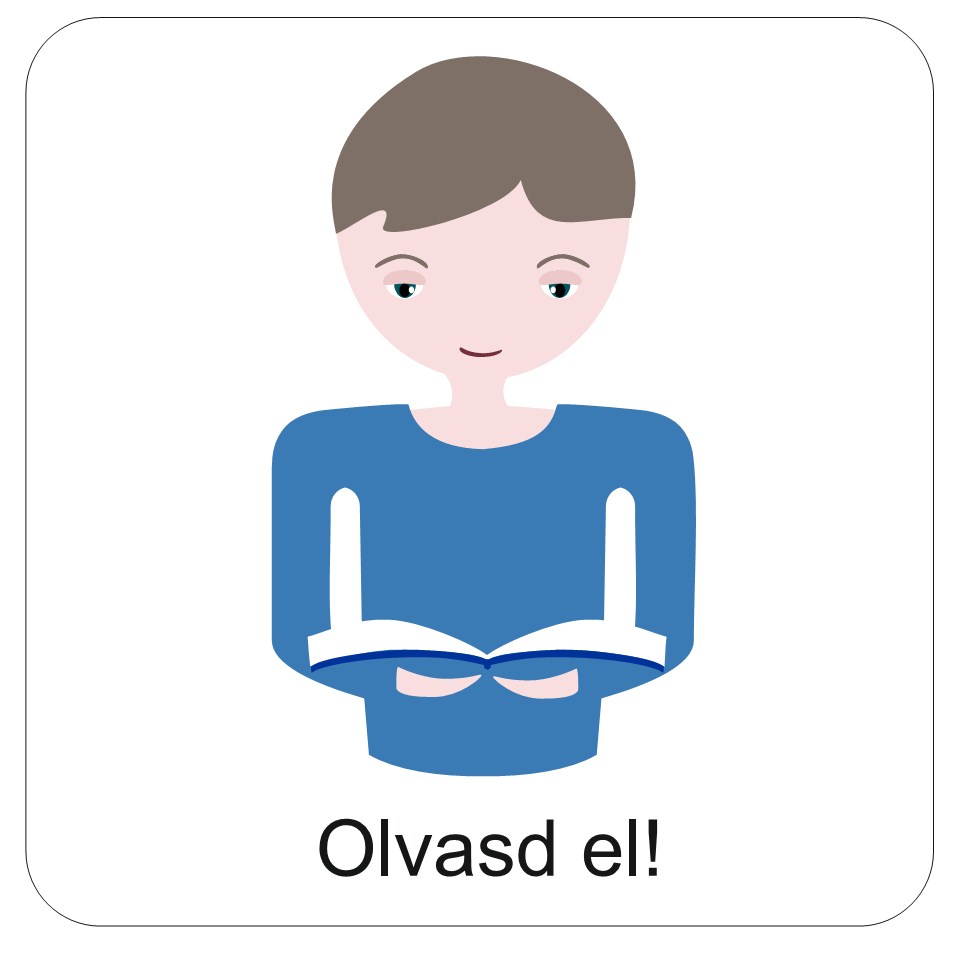 Az ígéret
ISTEN
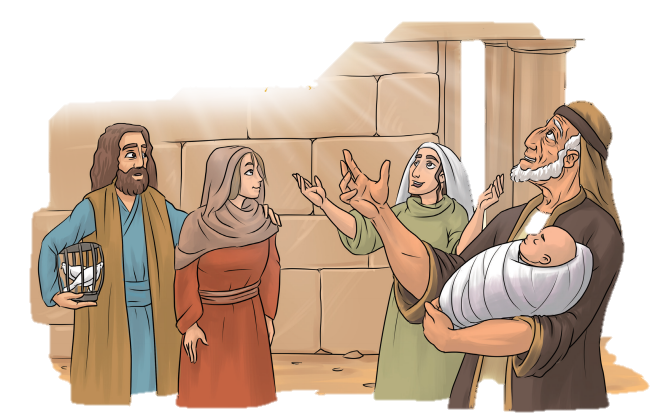 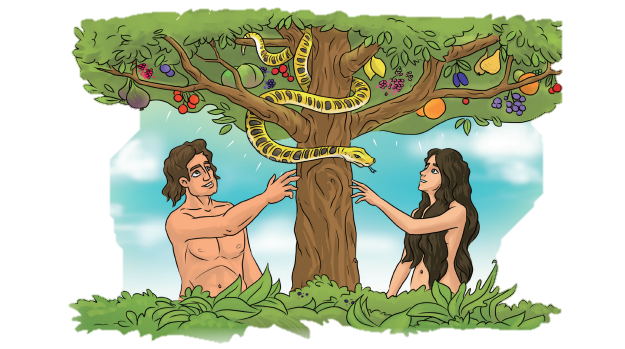 beteljesedett,
az Édenkertben
megígérte a
JÉZUS
SZABADÍTÓT.
megszületett!
Halálával és
SZENTLELKE
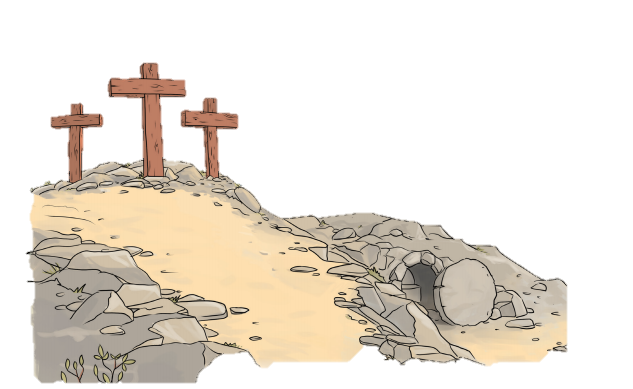 által jelen van.
feltámadásával
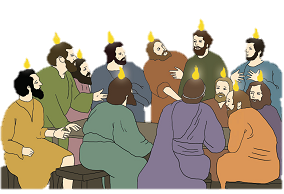 legyőzte a bűnt,
SZABADULÁST
ad annak, aki
szabadulást
HISZ BENNE.
szerzett.
Írd le a cím alá egy mondatban, hogy mit tanultál abból a történetből Istenről!
Melyik volt idén a kedvenc történeted?
Írd le egy lapra a címét!
2.
1.
3. Írj egy hálaadó imádságot a történet kapcsán.
Fotózd le és küldd el 
a Hittanoktatódnak!
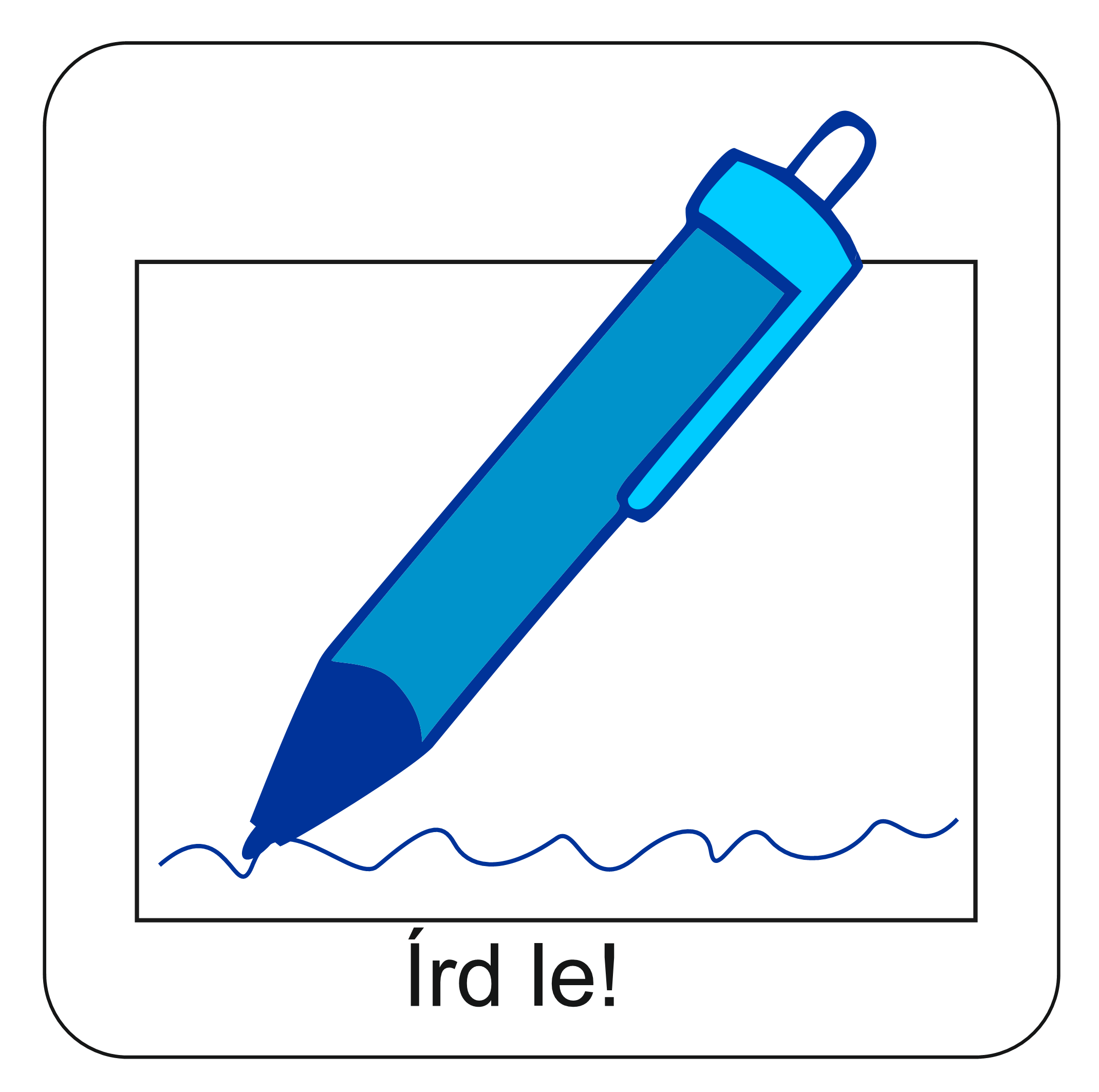 3.
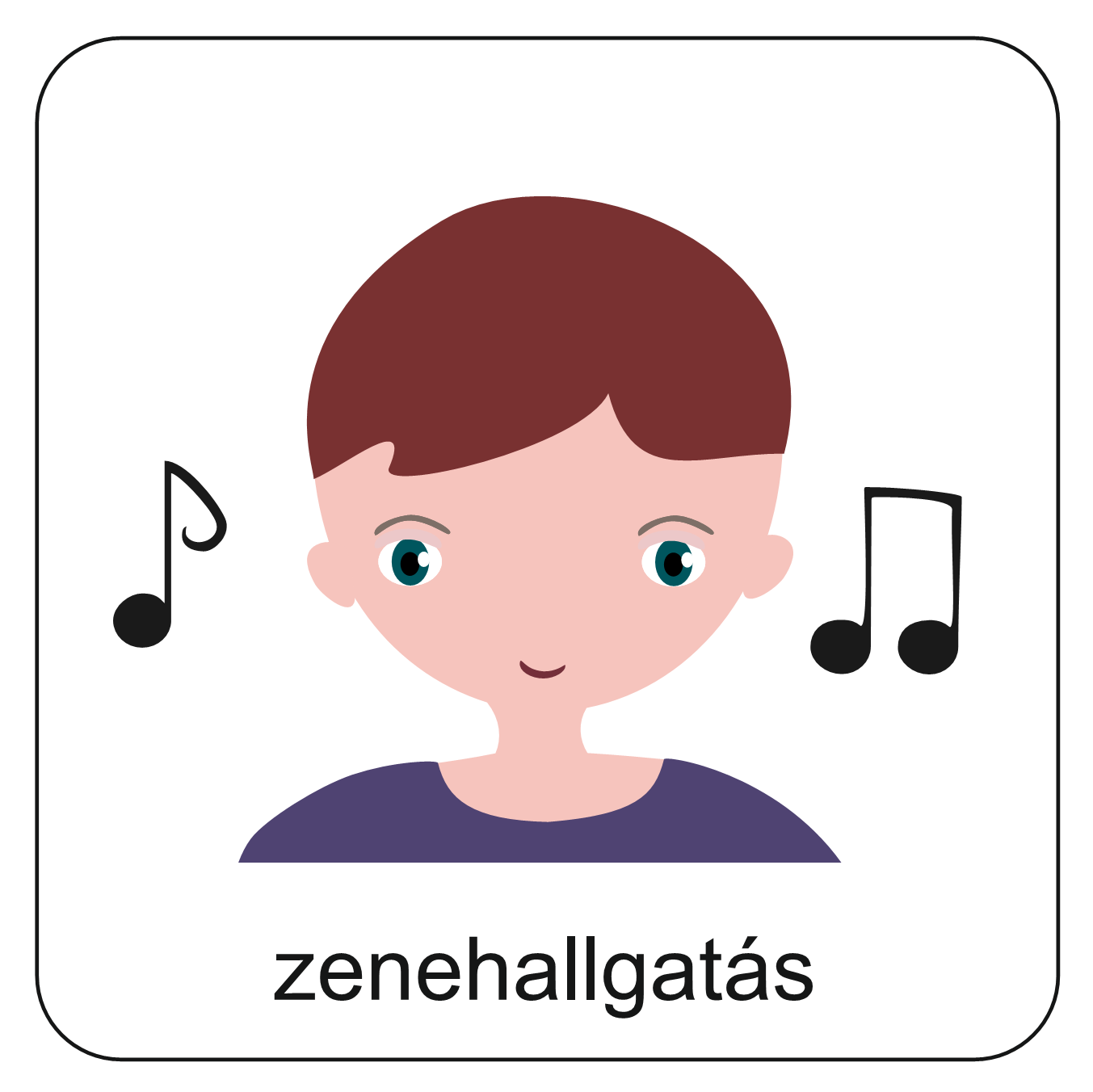 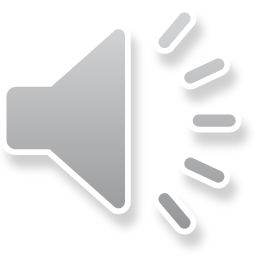 Kattints a hangszóróra és 
énekeld el az éneket!
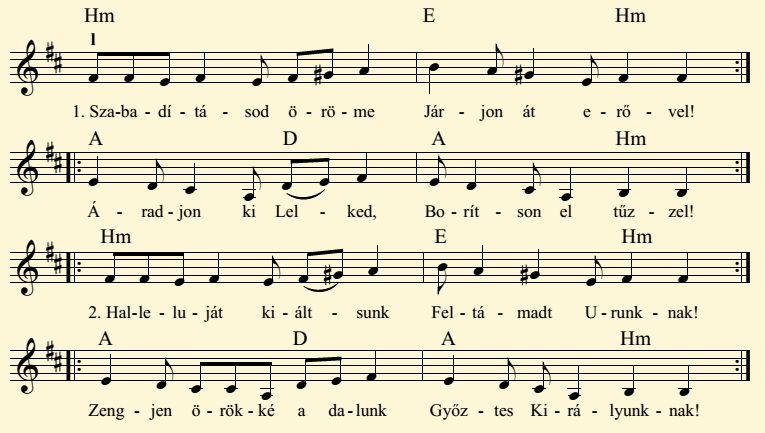 Mit gondolsz,  mi a kapcsolat az ének szövege és a tanév központi gondolata között?
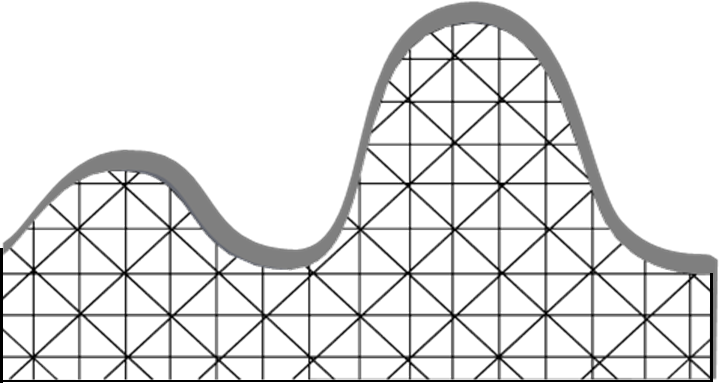 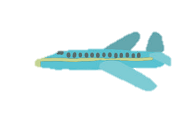 1.
3.
2.
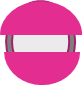 2.
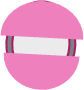 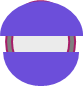 3.
1.
Forgass meg!
1.
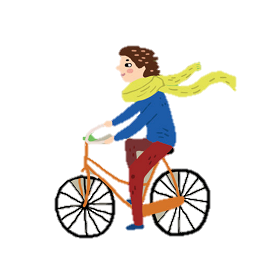 EZEN A NYÁRON IS
ÁLDJON MEG
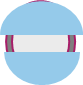 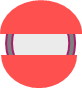 3.
SZABADÍTÓ ISTENÜNK,
2.
2.
3.
MÍG ÚJRA TALÁLKOZUNK!
1.
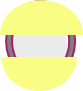 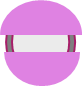 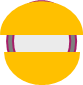 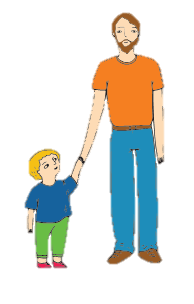 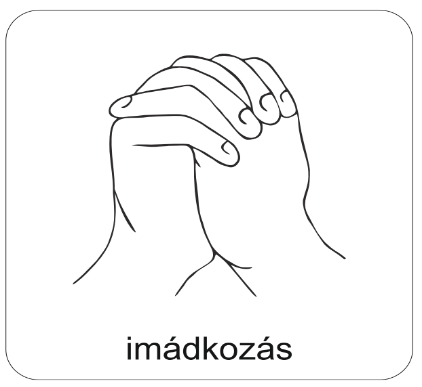 A digitális hittanóra végén így imádkozz!
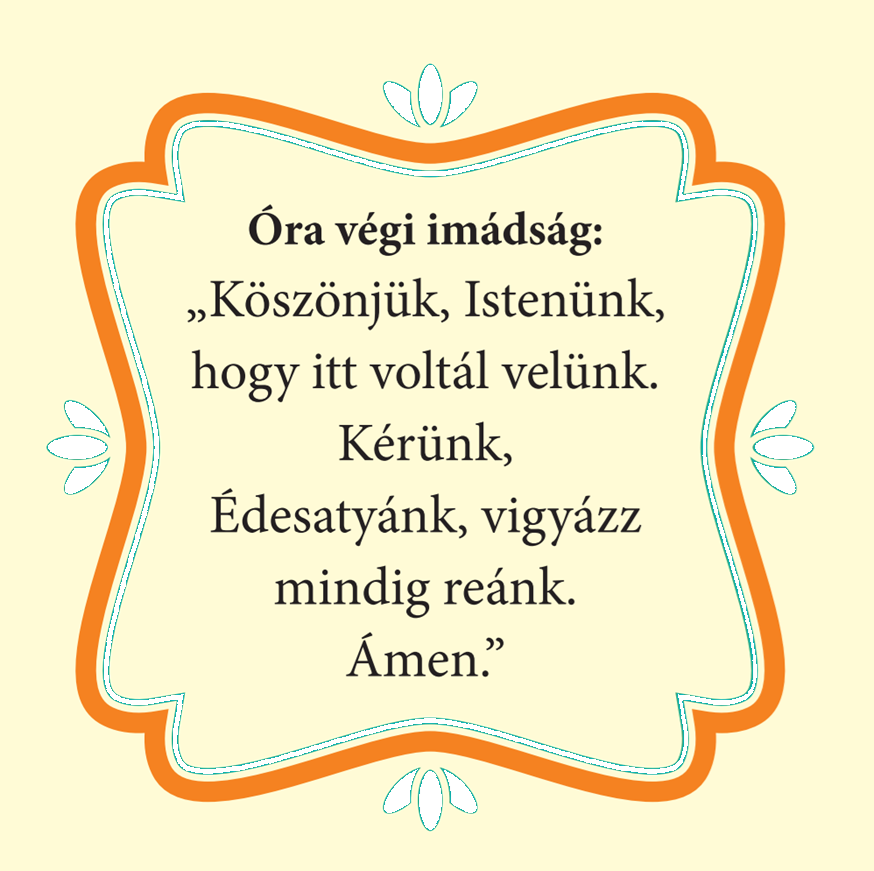 Kedves Hittanos! 
Szép és Isten áldásaiban gazdag nyarat kívánunk neked!
Áldás, békesség!
Kedves Szülők!
Köszönjük a digitális osztályteremben nyújtott nagy segítségüket!
Isten áldását kívánjuk ezzel az Igével!
„Jóságod és szereteted kísér életem minden napján.” (Zsoltárok 23,4)